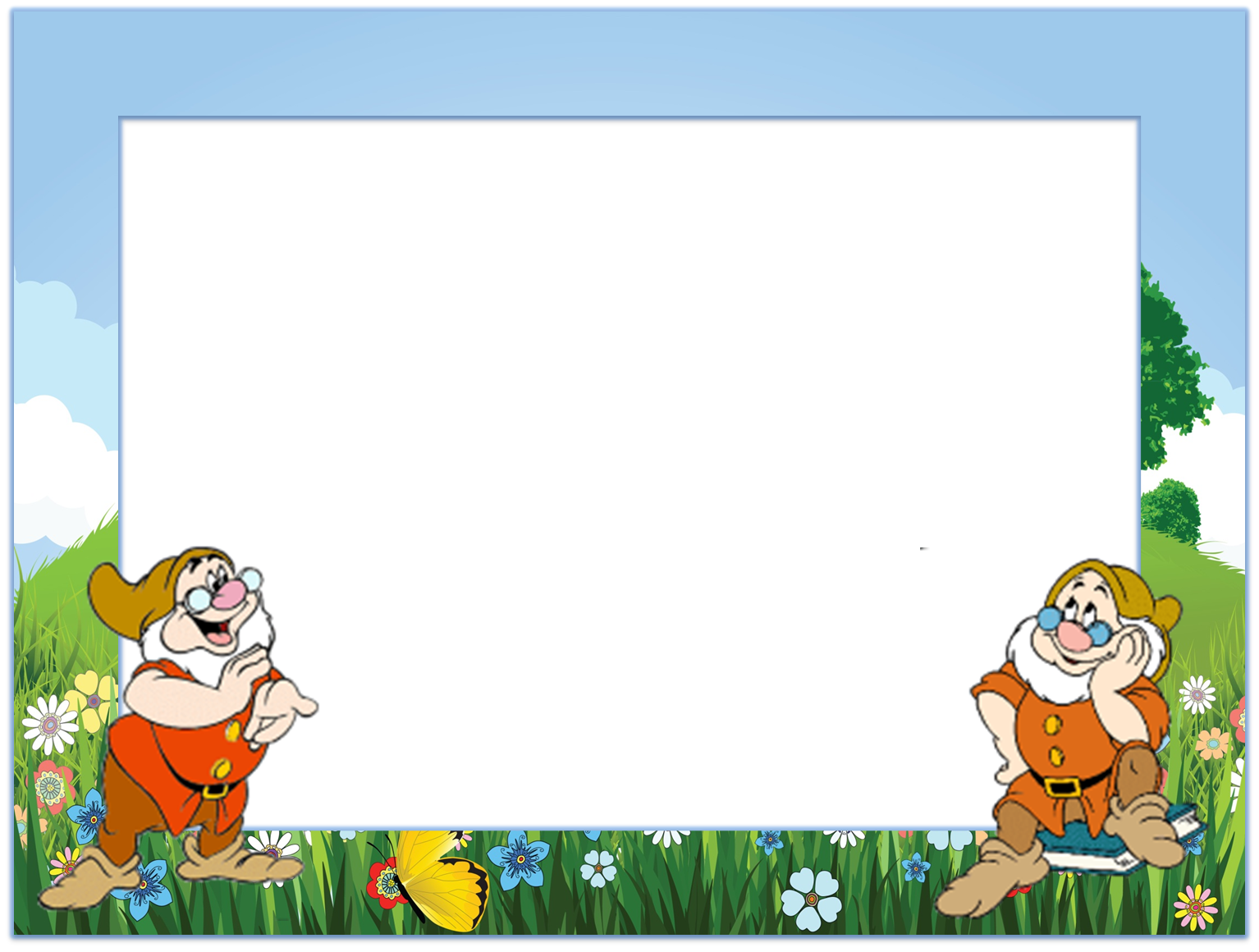 Дарсны темасы:  Жумланы экинчи  даражалы  уьюрлери(такрарлав)
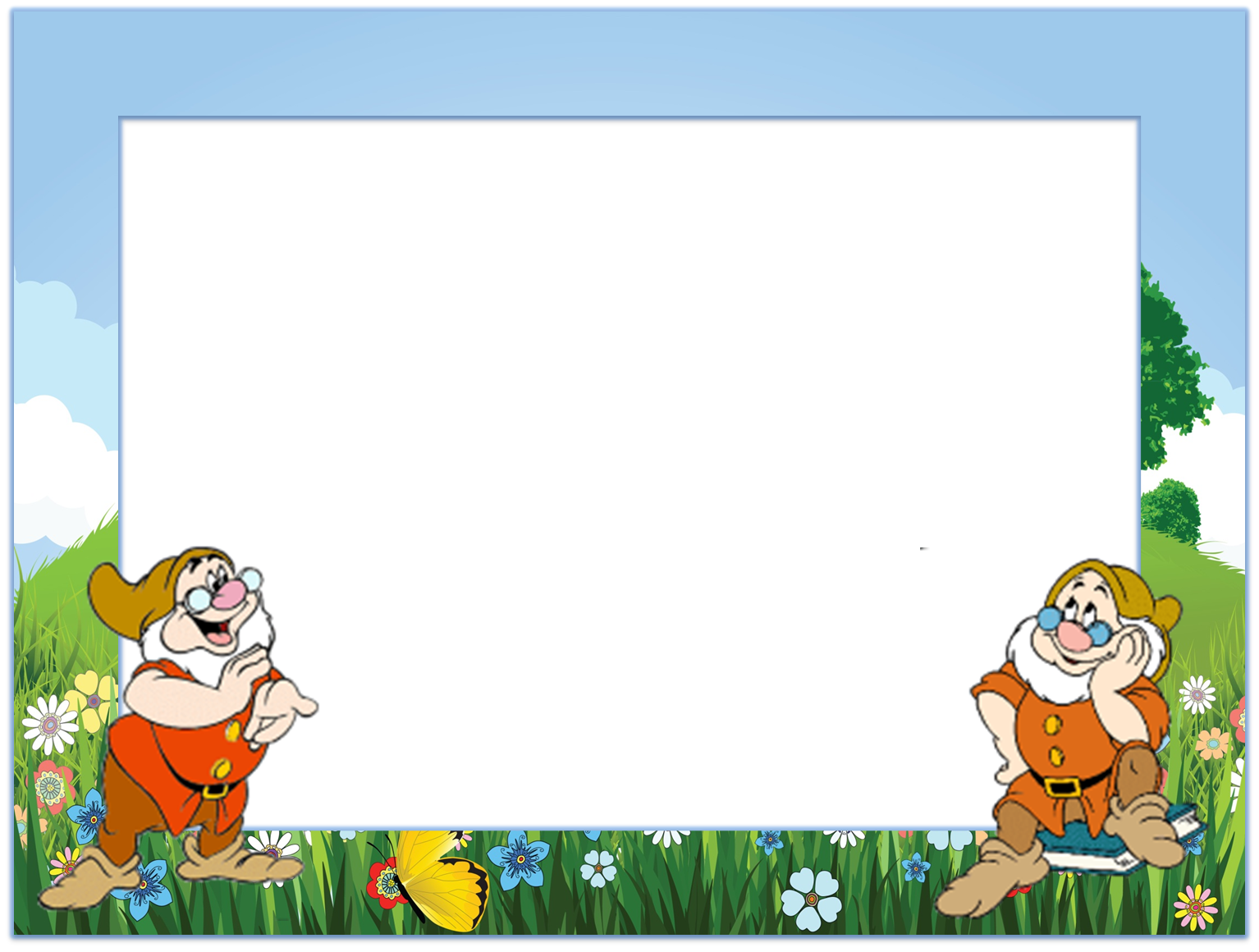 Толумлукъ.
Жумлада  предметни гёрсетеген  ва кимни? нени? не? кимге? неге? кимде? неде? кимден? неден? деген  соравлагъа  жавап береген экинчи  даражаны  гёрсетеген уьюрге  толумлукъ  деп айтыла.
     Масала:  Сени  (кимни? ) китабынг менде (кимде?) къалгъан. Кагъыз  ( не?) яздым.

Толумлукъ  кёбюсю  гьалда
  хабарлыкъны  аян  эте.
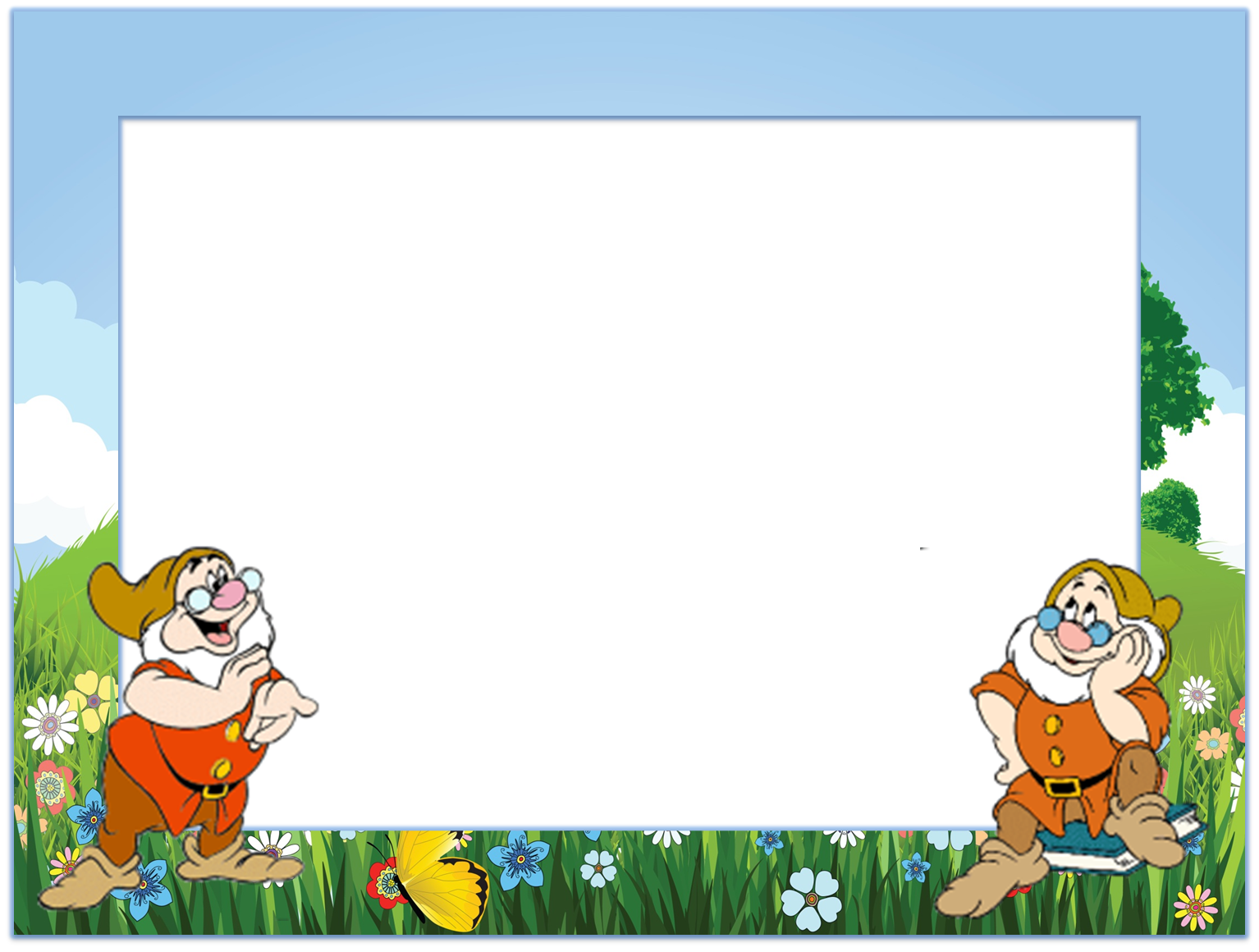 Белгилевюч
Предметни белгисин гёрсетеген
 ва къайсы? нечик? деген соравлагъа 
жавап береген жумланы экинчи 
даражалы уьюрюне белгилевюч деп айтыла. Белгилевю кёбюсю гьалда сыпатлыкълардан этиле.
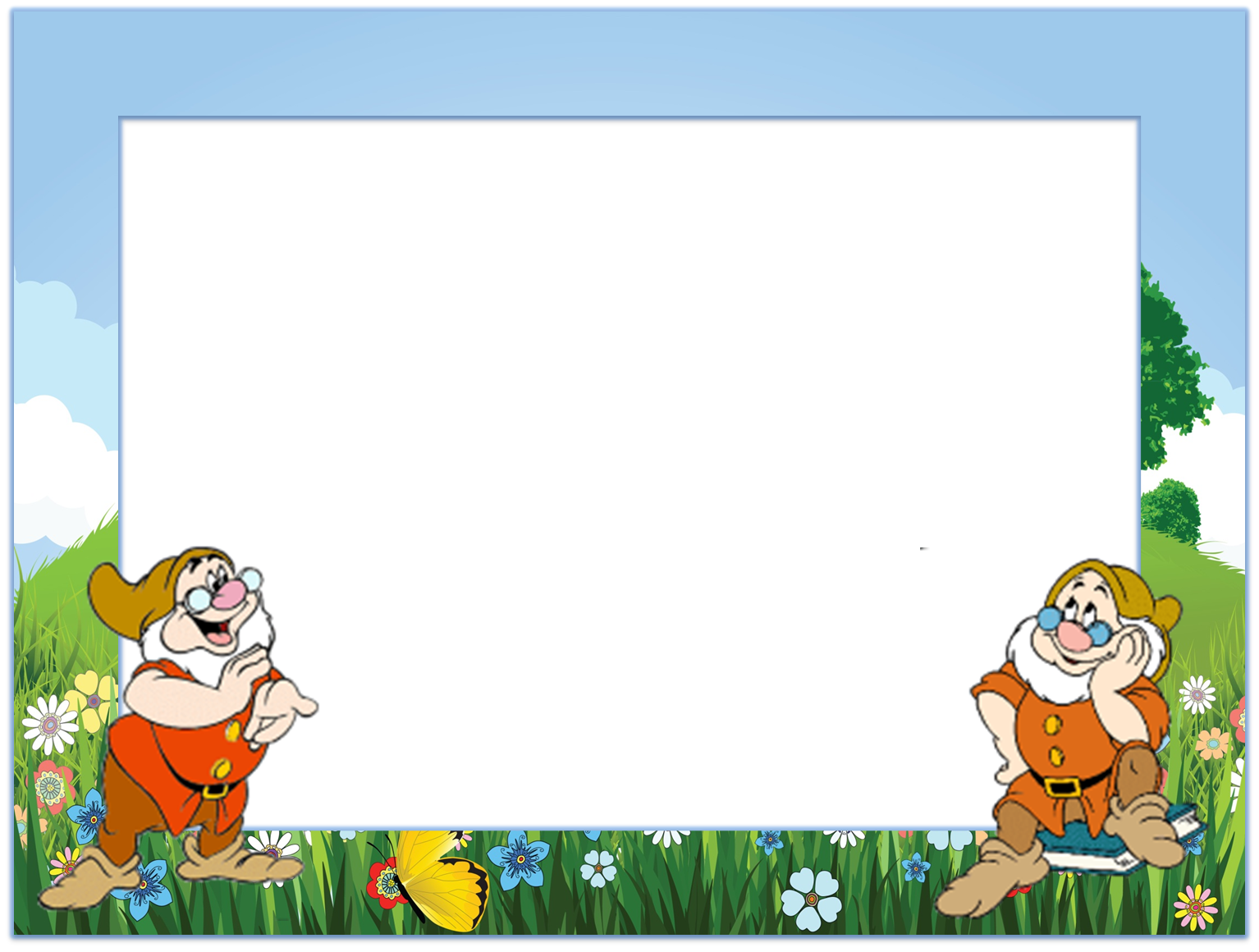 ГЬАЛ
Жумлада  нечик? не гьалдадыр? не кюйде? къайда? къайдан? къачан? къачангъа ерли? къачандан берли? неге? не учун? не себепден? не саялы? деген  соравлагъа  жавап  береген экинчи  даражалы  уьюрюнге гьал  деп  айтыла.
                 Жумлада  гьал  хабарлыкъгъа 
                       байлана.
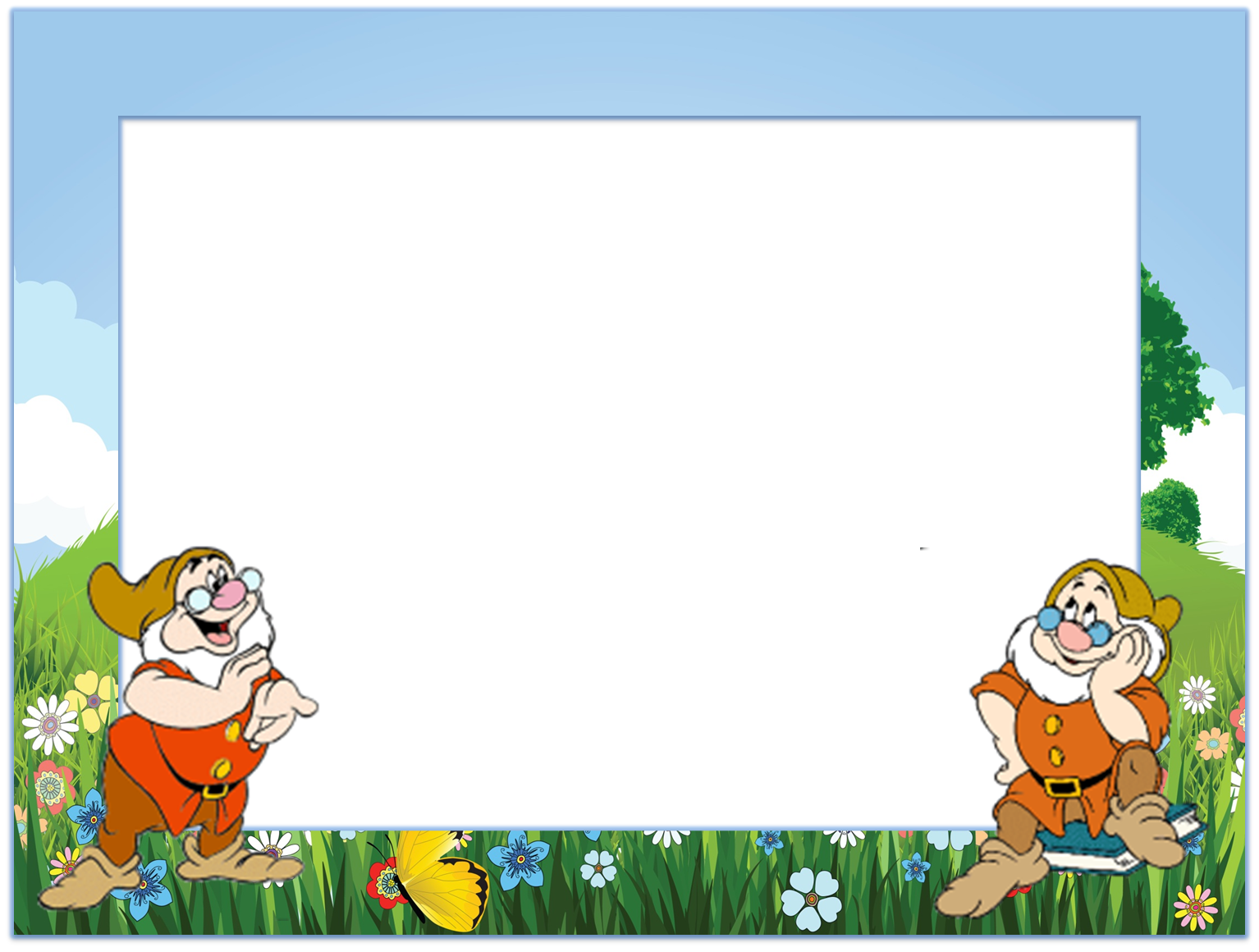 Экинчи даражалы уьюрлени табыгъыз (толумлукъ,белгилевюч,гьал)

Зулайха анасын ва къызардашын къучакълады.
Бизин хоншу гиши бек сабур адам.
Гюзню янгурлу гюнлери башланды.
Мен юртгъа тюшге етишдим.
Ол аста ишлей.
Тюш вакътиде халкъ очаргъа жыйылды.
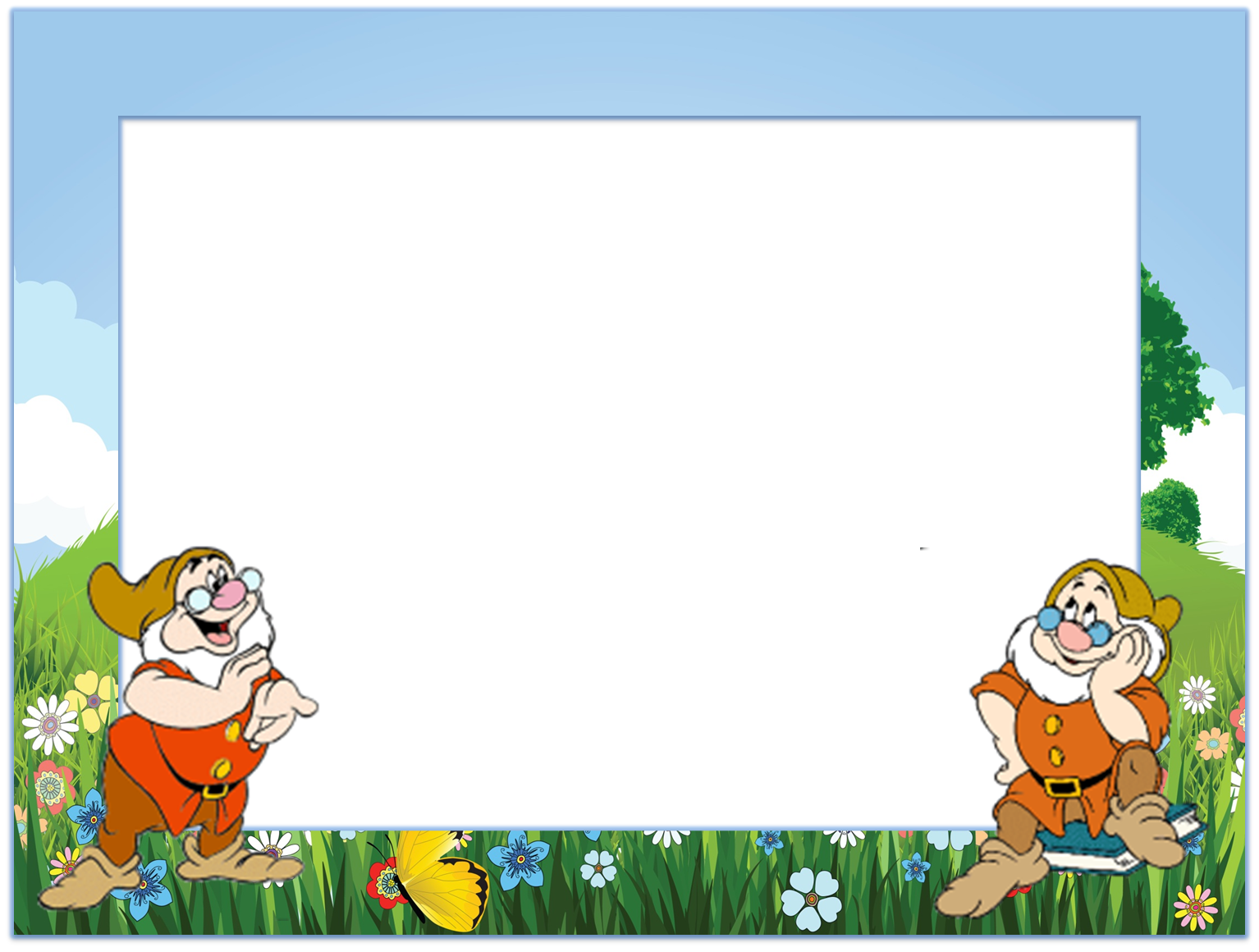 Беклешдирив.

Бу дарс не темсаны гьакъында сёйледик?
Толумлукъ деген недир?
Гьал деген недир ?
Белгилевюч деген недир?
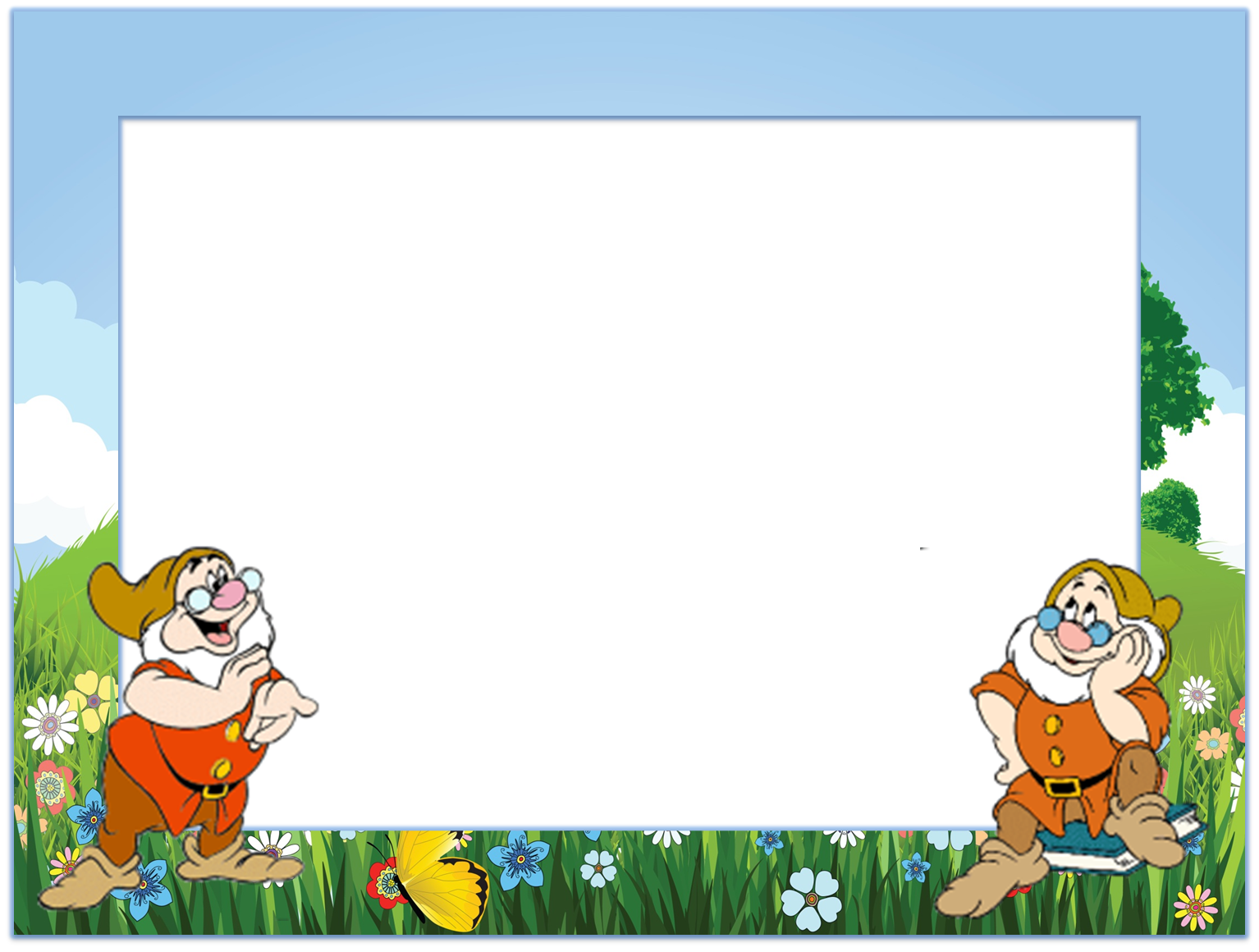 Уьйге иш.

Ананы гьакъында гиччи сочинение язмакъ.